Az első keresztyének kora
(Olvasmány)
Áldás, Békesség!
Kedves Szülők!
Kérjük, hogy segítsenek a gyermeküknek a hittanóra tananyagának az elsajátításában!

Fontos technikai információ:

A PPT-t diavetítésben érdemes nézni, mert akkor a linkek egyszerű kattintásra is működnek!
DIGITÁLIS HITTANÓRA
A digitális hittanórán szükség
lesz:
Stabil és folyamatos Internet kapcsolatra,
Üres lapra vagy hittanfüzetre,
Ceruzára és/vagy tollra,
Kamerás mobiltelefonra az írásos feladatok fotózásához!
Javaslat: A PPT fájlok megjelenítéséhez használják a WPS Office ingyenes verzióját (Letölthető innen: WPS Office letöltések ). Az alkalmazás elérhető Windows-os és Android-os platformokra is!
Kezd a digitális hittanórát az óra eleji imádsággal!
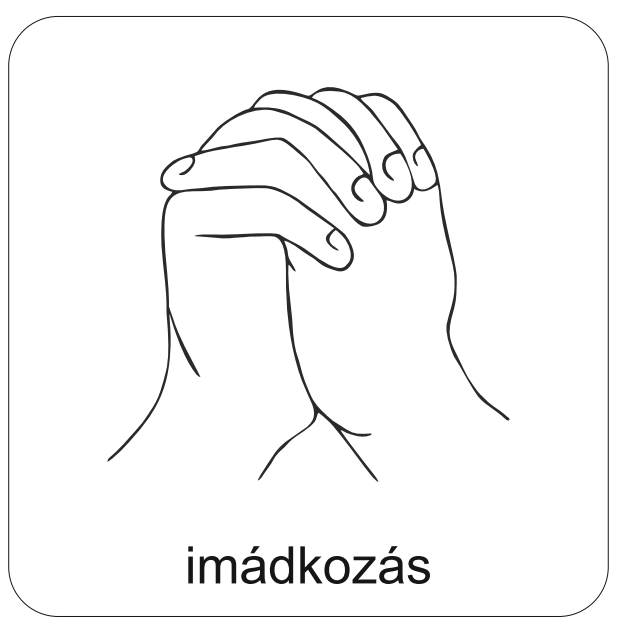 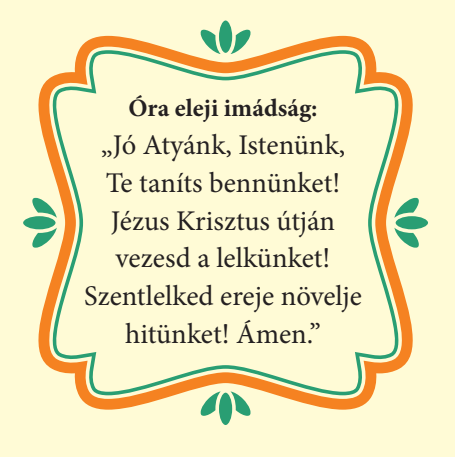 A mai digitális hittanórán arról lesz szó, hogyan terjedt el a keresztyénség!
Református Énekeskönyv 25. zsoltár
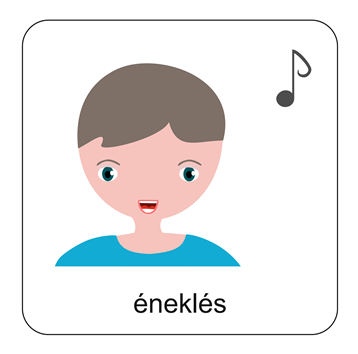 Énekeljünk együtt!
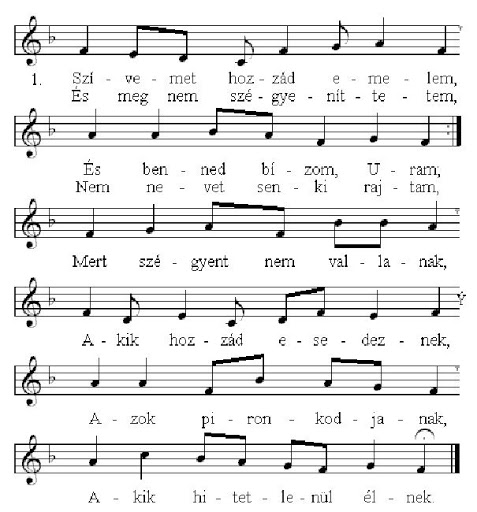 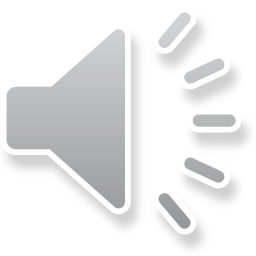 Szívemet hozzád emelem, és benned bízom, Uram; És meg nem szégyeníttetem, nem nevet senki rajtam, mert szégyent nem vallanak, akik hozzád esedeznek. Azok pironkodjanak, akik hitetlenül élnek.
Útaid, Uram, mutasd meg, hogy el ne tévelyedjem; Te ösvényidre taníts meg, miken intézd menésem. És vezérelj engemet a Te szent igaz Igédben; Oltalmazd életemet, mert benned bízom, Úr Isten.
Gondolkodj el a következő kérdéseken!
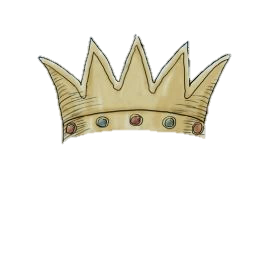 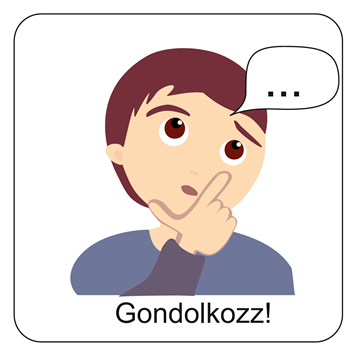 Játszunk képzeletben! 
Mit tennél, ha király lennél?
Milyen intézkedéseket hoznál az országodban?
Például: Hogyan teremtenél békét? 
Fogalmazz meg három új törvényt is, amit azonnal bevezetnél! 
Kiknek kedveznél ezekkel a rendelkezésekkel?
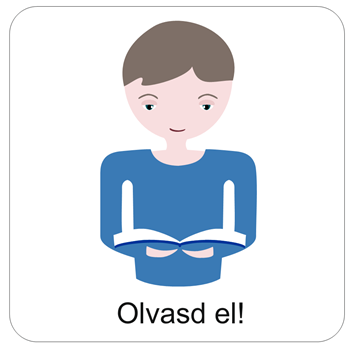 Az első keresztyének a Római Birodalom területén éltek
Az ókorban a világ 4/5 részét a Római Birodalom foglalta magában. 
Palesztina területe is a Római Birodalomhoz tartozott akkoriban és a császár volt az uralkodó.
Egységes volt az államszervezet, a jog és a hadsereg is.  
Rendszeres volt a postaközlekedés, élénk kereskedelem, kitűnő országutak jellemezték a birodalmat.
A nyelvi egység is kialakulóban volt: a görög nyelvet beszélték.
Sokan mégis változást és szabadságot reméltek Izraelben, mert
a rómaiak súlyos adóterheket szabtak ki az elfoglalt területekre, így Palesztinára is.
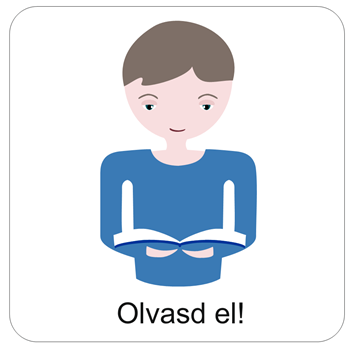 Háttérinformációkat találsz az alábbi táblázatban a kor megismeréséhez!
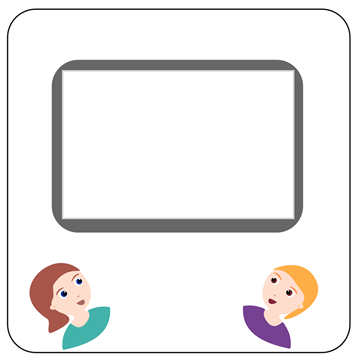 Jézus a megígért Messiás!Nézd meg az animációs filmet!
Ide kattints az animációs film elindításához!
Tudod-e?
A Messiás szó a héber ‘felkent’ szó görögösített változata. A ‘felkent’ szó arra a mozdulatra utal, amely során a király, a pap és a próféta fejét olajjal megkenték, és így iktatták be őket tisztükbe.
Az emberek vágyakoztak egy olyan Messiás után, aki majd karddal vívja ki a szabadságot!
Krisztus azonban nem ezt a váradalmat töltötte be, hanem az Atya Isten akaratát kereste! Krisztust az Atya választotta ki Messiásnak!
Minden szava és tette azt sugározta, hogy Ő az Istentől jött!
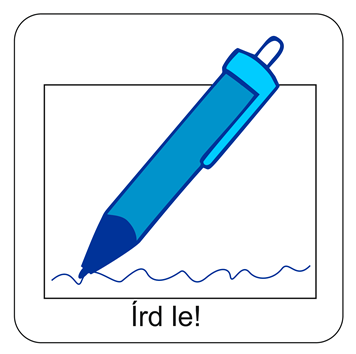 Isten országában, Isten akarata érvényesül! 
Jézus Krisztus közel hozta számunkra ezt az országot!
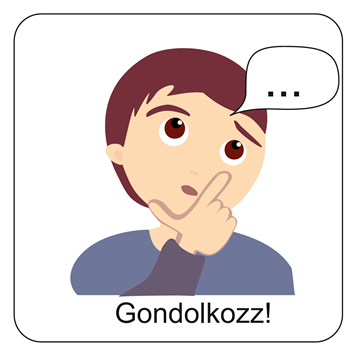 Egy lényeges kérdés!
Jézus egy fontos kérdést tett fel tanítványainak, akik Őt hallgatták.
„Ti kinek mondotok engem?” 
Erre a kérdésre Péter így válaszolt: 
„Te vagy a Krisztus az élő Isten fia!” Ez azt jelenti: Te vagy a Messiás! 


Ha meg vagy győződve erről, mondd el most te is:
„Te vagy a Krisztus az élő Isten fia!”
Péter ebben a mondatban megvallotta hitét, és azt is, hogy kinek tartja Jézust!
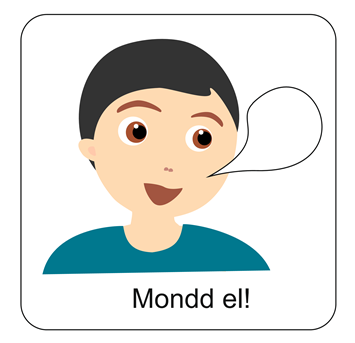 Jól jegyezd meg!
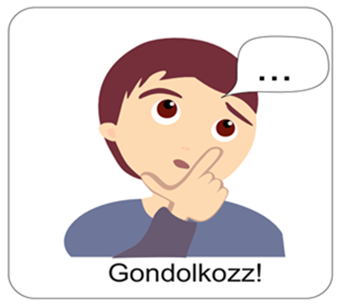 Jézus az a király, aki nem harccal, hanem kereszthalálával szabadított meg minket.
Ő bennünket is alázatra és szelídségre tanít!
Jézus közel hozta számunkra Isten országát és igazságát, hogy akaratát keressük!
A keresztyének, Jézus követői mind azon munkálkodnak, hogy terjedjen  az egész világon az evangélium.
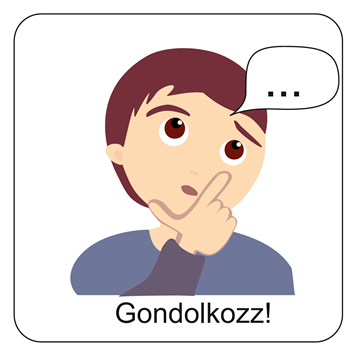 Készíts egy feljegyzést!
Mivel tudod Isten országát építeni? Írj össze minél több gondolatot!
A válaszaidat küldd el a Hittanoktatódnak!
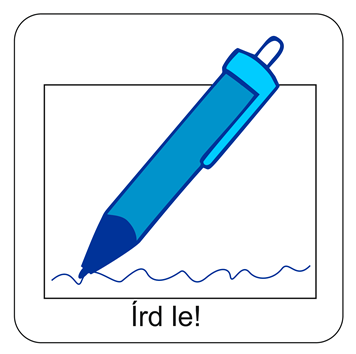 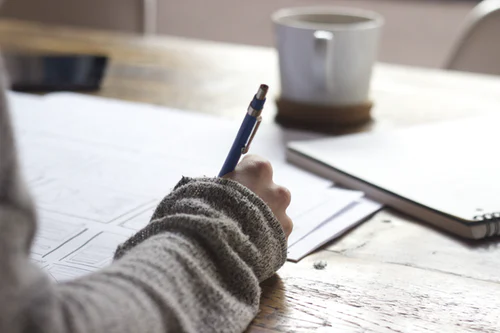 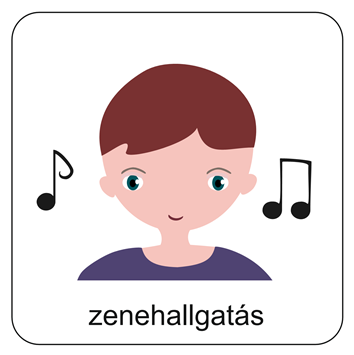 Hallgasd meg a 395. dicséretet a Református Énekeskönyvből!
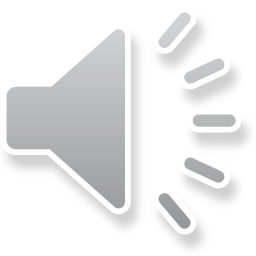 A következő dián találod az online feladatot!
Lapozz!
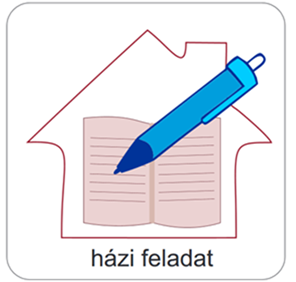 Most készítsd el a házi feladatodat!
Itt találod a feladatot!
Kis technikai segítség a feladat kitöltéséhez:
1. Diavetítésben nézd ezt a diát!
2. Kattints a pirossal aláhúzott szövegre!
3. A felugró ablakba írd be a teljes neved! (Nincs szükség regisztrálni!)
4. Töltsd ki a feladatot!
5. Ha kész vagy, nyugodtan bezárhatod a böngészőt! (A rendszer automatikusan elmenti feladataidat!)
Mi Atyánk, aki a mennyekben vagy, szenteltessék meg a te neved,jöjjön el a te országod, legyen meg a te akaratod, amint a mennyben, úgy a földön is;Mindennapi kenyerünket add meg nekünk ma,és bocsásd meg vétkeinket, miképpen mi is megbocsátunk az ellenünk vétkezőknek;És ne vígy minket kísértésbe, de szabadíts meg a gonosztól;Mert tied az ország, a hatalom és a dicsőség mindörökké.Ámen.(Mt 6,9-13)
A digitális hittanóra végén így imádkozz!
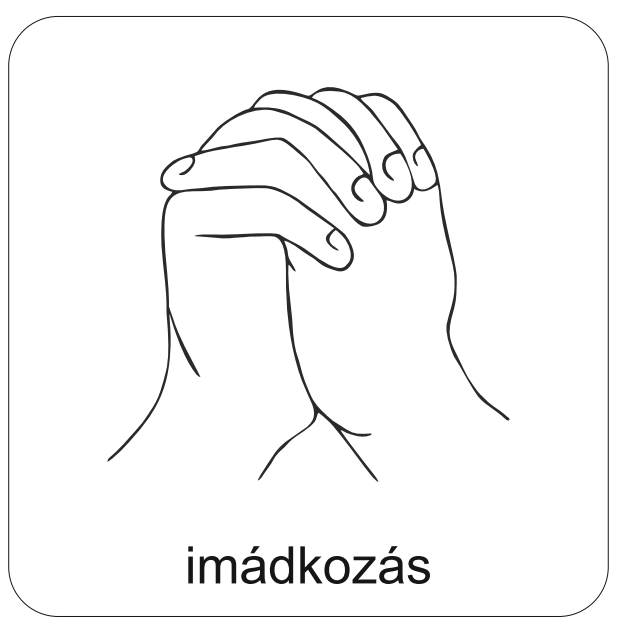 Kedves Hittanos! 
Várunk a következő digitális hittanórára!
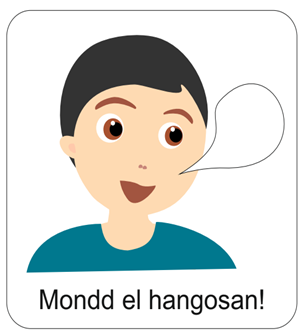 Áldás, Békesség!
Tanuld meg ezt az aranymondást!
Mond el hangosan is!
„Jöjjön el a te országod, legyenmeg a te akaratod, aminta mennyben, úgy a földön is.”Máté 6,10
Kedves Szülők!
Köszönjük a segítségüket!
Isten áldását kívánjuk ezzel Igével!
A PPT-ben felhasznált képek a www.unsplash.com internetes oldalon találhatóak és ingyenesen letölthetök!